Rapport sur l’utilisation des fonds pour les activités régionales
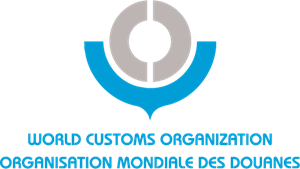 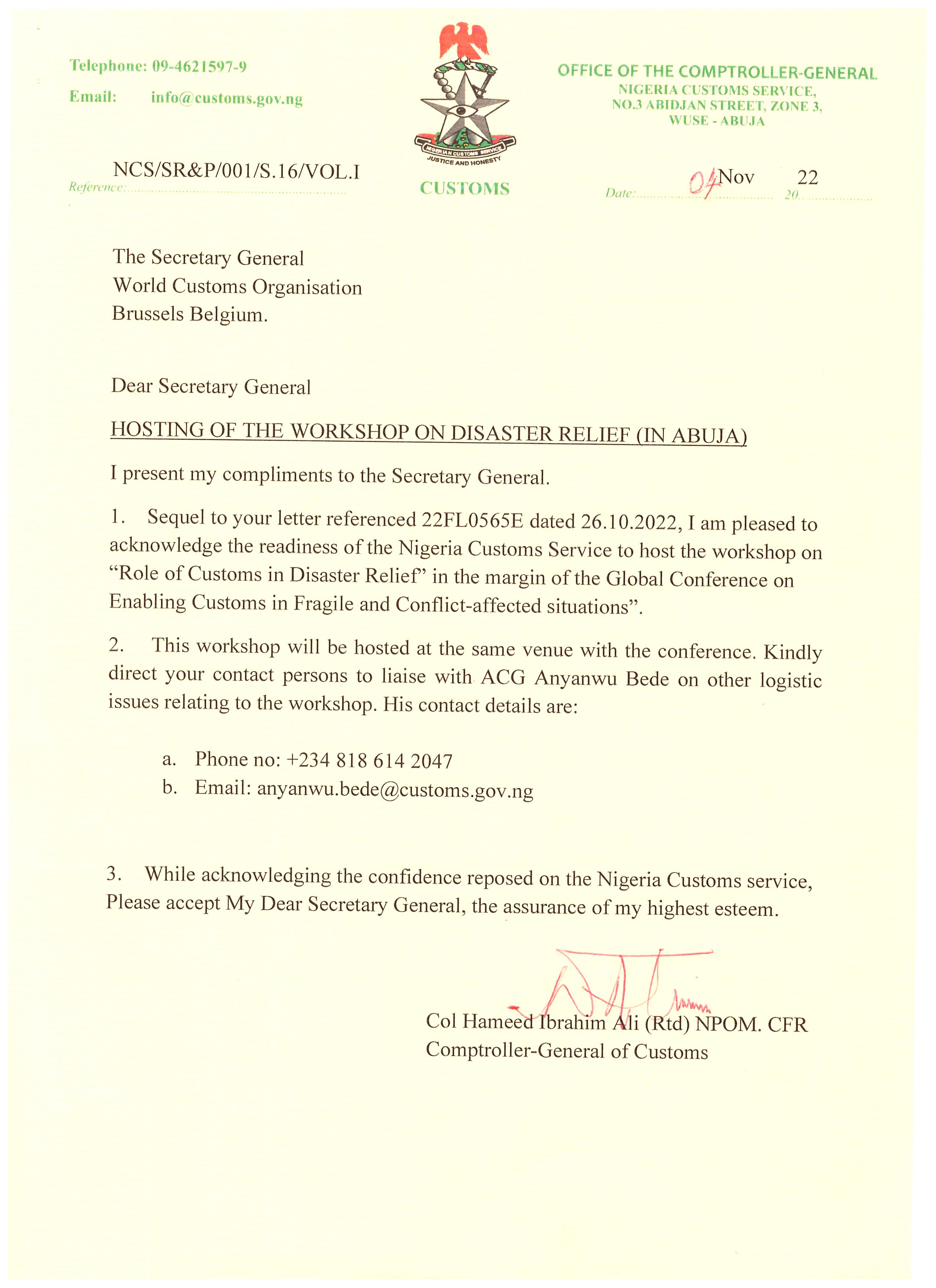 Rapport sur l’utilisation des fonds pour les activités régionales
PAR LE GESTIONNAIRE DU FONDS RÉGIONAL
              AU COMITÉ D’EXPERTS DE BANJUL, GAMBIE
AVRIL/MAI 2023
UNE BRÈVE INTRODUCTION SUR LE GESTIONNAIRE DE FONDS RÉGIONAL ET L’OBJECTIF DU GESTIONNAIRE DE FONDS RÉGIONAL
Bonjour à tous, je m’appelle Clara Atari Ipigansi-Olagbaju. Je suis surintendant à l’Administration des douanes du Nigéria et Directeur régional du Fonds pour l’OMD-AOC. Je tiens à remercier le Président de me donner l’occasion de présenter ce rapport sur l’utilisation des fonds pour les activités régionales. Le compte régional est domicilié au Nigéria et est géré par le Contrôleur général du Service des douanes du Nigéria. Ce compte est financé par les contributions annuelles versées par les administrations membres en fonction du produit intérieur brut (PIB) de chaque pays. Ces cotisations doivent provenir du mois de janvier de chaque année et le règlement des contributions se fait exclusivement par virement bancaire sur le compte du Fonds régional.
RESPONSABILITÉS DU GESTIONNAIRE RÉGIONAL DU FONDS
Voici quelques-unes des principales fonctions du gestionnaire régional du Fonds : 
Travaille en étroite collaboration avec le bureau du vice-président pour mettre en œuvre des projets et des initiatives douaniers régionaux 
Gérer efficacement les ressources financières de la région 
Veiller à ce que les opérations financières du compte régional soient correctement enregistrées et déclarées. 
Fournir un rapport financier au Secrétariat et au Comité des finances 
Mettre à jour et rapprocher les contributions versées par les pays membres avec le SWIFT et le relevé reçus de la banque. 
Signataire du compte du Fonds régional. 
Servir en tant que membre du Comité des finances et de l’audit de l’Afrique de l’Ouest et du Centre si nécessaire
ADMINISTRATIONS MEMBRES
Les administrations membres doivent verser leurs contributions annuelles en utilisant les renseignements suivants :
Banque bénéficiaire : Ecobank Nigeria Limited
Code Swift de la banque bénéficiaire : ECOCNGLA
Nom du compte bénéficiaire : OMD Afrique de l’Ouest et du Centre
Numéro de compte du bénéficiaire : 1282007045
Devise : EUR
Frais de virement bancaire : NOTRE
Intermediary Bank: Deutsche Bank AG Frankfurt Main Germany
Compte de l’ Ecobankavec intermédiaire : 955700000
Code Swift Banque Intermédiaire : DEUTDEFF
4
Montant spécifié en ce qui concerne chaque structure régionale. Détails: Contribution annuelle pour l’année concernée. 

Tous les paiements effectués doivent indiquer clairement des détails tels que le nom du pays et l’année pour laquelle la contribution est versée. Cela rend la réconciliation très facile 
Les administrations membres doivent envoyer rapidement des copies du virement bancaire effectué au vice-président et au gestionnaire régional du fonds. 
Le paiement des contributions ne sera reconnu que lorsque le paiement atteindra le compte régional et sera crédité.
6
RÉSUMÉ DES DEMANDES DE FONDS REÇUES DES STRUCTURES RÉGIONALES DEPUIS LE 31 OCTOBRE 2022
7
CONCLUSION ET RECOMMANDATIONS
Lors des paiements pour les contributions annuelles, il est important que la remarque soit clairement indiquée, c’est-à-dire quel pays effectue le paiement et l’année pour laquelle la contribution est destinée à (. Cela facilitera les rapprochements. 
Les demandes de fonds doivent être envoyées au bureau du vice-président 2 semaines avant la mission prévue afin de laisser suffisamment de temps pour le traitement du paiement. 
Lorsque les structures régionales reçoivent des demandes de fonds, il est important d’envoyer des commentaires au gestionnaire régional du fonds.
9
10
11
12
13
14
15
16
17
18
19
20
21
22
CONCLUSION ET RECOMMANDATIONS
Pour faciliter le rapprochement et saisir correctement les entrées de fonds dans le compte régional, il est important que la narration contienne des informations clés telles que : 
Nom de l’expéditeur ou du déposant 
Origine du paiement 
But pour lequel le paiement est effectué. 

Lors de l’envoi de demandes de fonds, il est important d’éviter une approche de pompiers. Ces demandes doivent arriver au moins 2 semaines avant la date de la mission prévue. Cela donnera amplement de temps pour le traitement de ces demandes et suffisamment de temps pour que le transfert parvienne au destinataire.
CONCLUSION ET RECOMMANDATIONS
Pour ceux qui demandent une somme importante de fonds pour l’exécution de projets régionaux tels que les CRF, les BRLR et le BRRC, il est important qu’à partir du moment où l’idée du programme prévu est conçue, la demande de fonds arrive pour laisser suffisamment de temps pour le traitement conformément aux politiques monétaires en place dans la région. Comme dans le cas de RILO CA lorsqu’ils ont dû réaliser le projet ALAMBA-3 ALAFI. 
Les retours d’information sont très importants lorsque les demandes de fonds sont reçues après qu’une demande de fonds a été faite par des représentants de structures régionales. 
Le thème de cette année étant « Nourrir la prochaine génération en promouvant une culture de partage des connaissances et de fierté professionnelle à l’égard de la douane », construisons notre Région en l’enrichissant de notre richesse diversifiée de connaissances en veillant à ce qu’elle progresse grâce à notre responsabilité collective. Nous devons continuer à travailler ensemble pour que la région de nos rêves se réalise.
MERCI POUR VOTRE GENTILLESSEATTENTION